Mouvement sur un rail à coussin d’air
Laboratoires de physique de 1ère année

Université d’Ottawa
https://uottawa.brightspace.com/d2l/home
INTRODUCTION
1) Comment l'accélération d'un chariot (planeur) sur un rail à coussin d’air incliné dépend de l'angle d'inclinaison.

2) Étudiez le mouvement d'un chariot soumis à une force constante afin d’étudier la deuxième loi de Newton.
Dans les deux parties, vous déterminerez expérimentalement l'accélération due à la gravité.
PARTIE 1 –plan incliné
PARTIE 2 – Étude de la deuxième loi de Newton
Le montage du rail
Source d’air
Rail à coussin d’air
Le montage (zoom)
Détecteur de mouvement
Chariot
MANIPULATIONS PRÉLIMINAIRES
Démarrez Logger Pro, démarrez la source d’air (notez que vous partagez cette source), ajustez la pression.
Nivelez votre piste à l'aide des pattes adjustables
Placez une rondelle d’aluminium de 1 cm sous la patte.
Enregistrez des données de position et de vitesse après avoir poussé le chariot vers le haut de la pente pour qu’il parcourt une distance d’au moins 1 m avant de retourner vers sa position initiale.
Étudiez les graphiques de position et de vitesse vs. temps et répondez aux question dans votre rapport.
Mouvement simple sur un plan incliné
Poussée du chariot vers le haut du plan incliné:
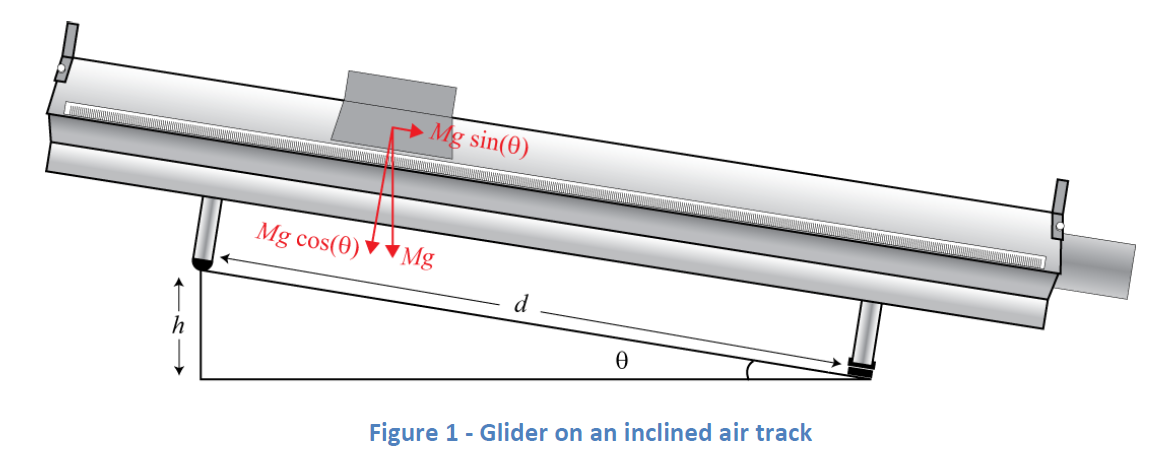 PARTIE 1
Partie 1 – Calcul de g sur un plan incliné
Les disques d’aluminum :
PARTIE 1 (étapes)
PARTIE 1 (analyse)
pente
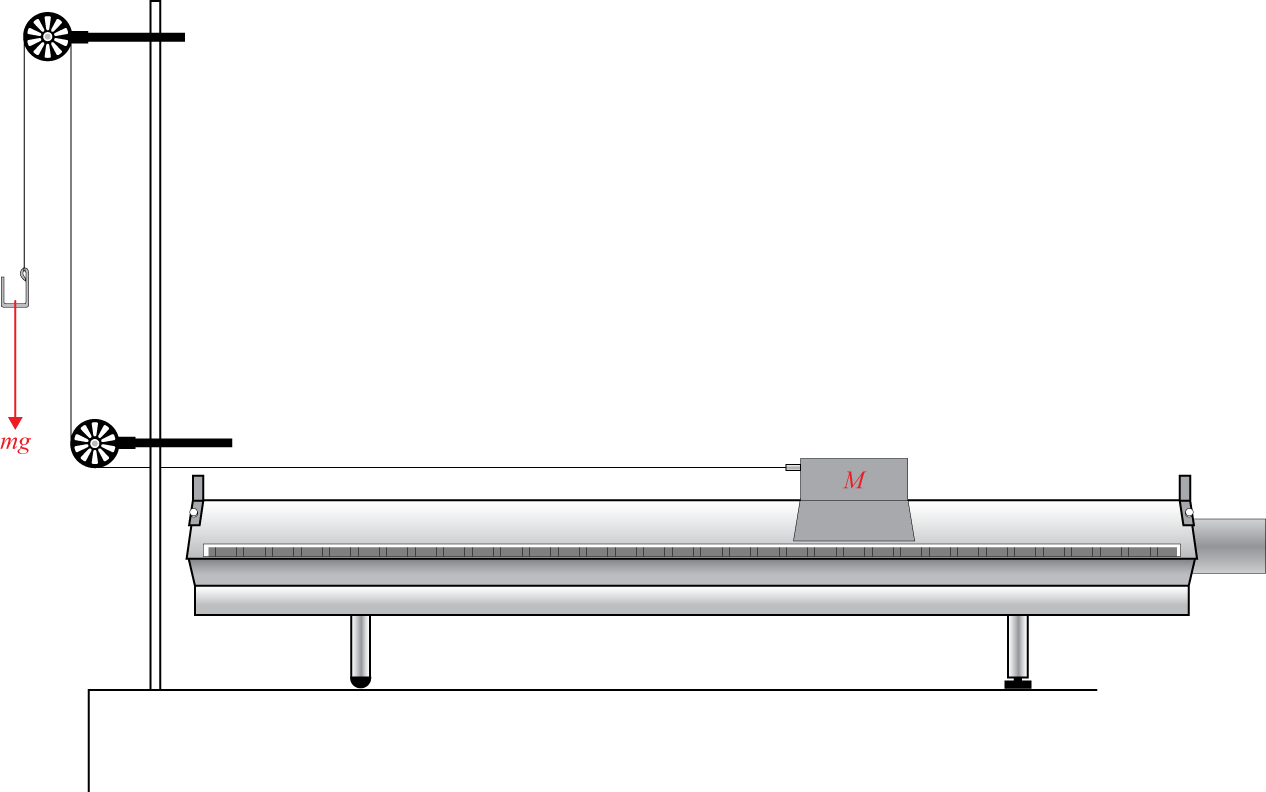 PARTIE 2
PARTIE 2 (étapes)
Partie 2 – Étude de la 2ième loi de Newton
Les poulies et le crochetpour les masses:
Le chariot relié à un fil
PARTIE 2 (analyse)
pente
NETTOYAGE
DATE DE REMISE
Ce rapport est du dans 1 semaine dans les casiers des labos.

Ils sonts situés dans le corridor central du 3ième étage de la complexe STEM (tour sud).
Éteignez la source d’air et l’ordinateur. N’oubliez pas votre clé USB.
Rangez les disques d’aluminium et les masses dans le bac de plastique sur votre table. Vous pouvez laisser le support pour masses attaché à la corde pour les prochains étudiants.
Recyclez vos papiers brouillons et disposez de vos déchets. Laissez votre poste de travail aussi propre que possible.
Replacez votre moniteur, clavier et souris. SVP replacez votre chaise sous la table avant de quitter.
Merci!
PRÉ-LAB
N’oubliez pas de faire votre test pré-lab pour le prochain lab!
[Speaker Notes: Comments for TAs: leave this slide on the TV monitors when you are not using them for teaching.]